Ionic Bonding Lattice Energy
Michael
Tian
Koya
Ionic Bonding
Definition: The complete transfer of valence electron(s) between atoms. It’s a type of chemical bond that creates two oppositely charged ions. Typically an ionic bond happens between a metal and a non-metal, where the metal loses electrons to the non-metal, resulting in a cation and a anion.
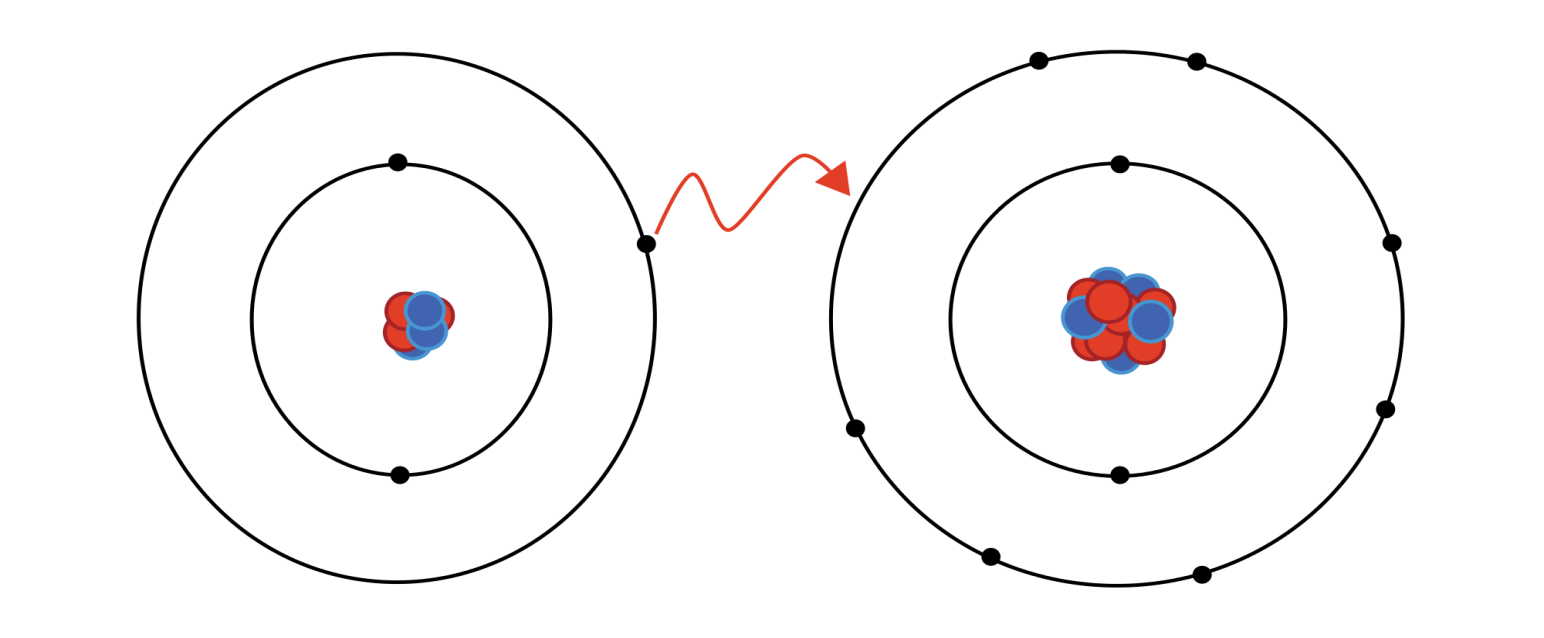 Ionic Bonding
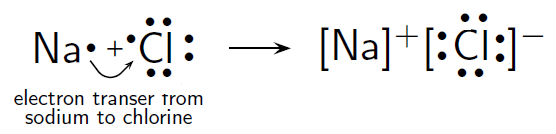 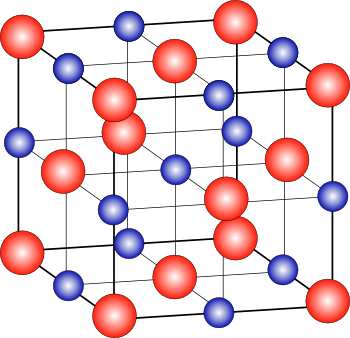 Reaction is exothermic, product is more stable than reactants.
The product of the ionic bonding forms a solid array of cations and anions called a crystal lattice.
The stability of the ionic compound comes from the attraction between ions of unlike charge. This is given by the equation:
Lattice Energy
Lattice Energy (force)
The energy required to separate one mole of a solid ionic compound into gaseous ions is called the lattice energy, ∆Hlattice.
Lattice energy depends on the charge on the ions and the size of the ions.
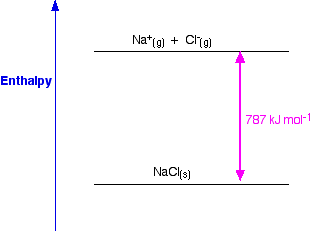 Two definitions
Both are about enthalpy (heat) change per mole when changing states. 
lattice formation enthalpy
One from gas to solid, downward, so it is -787 kJ mol-1 
lattice dissociation enthalpy 
One from solid to gas, upward, so it will be 787 kJ mol-1
[Speaker Notes: http://www.chemguide.co.uk/physical/energetics/lattice.html]
Change of Lattice energy
More charge, more energy 
Less radius, more energy
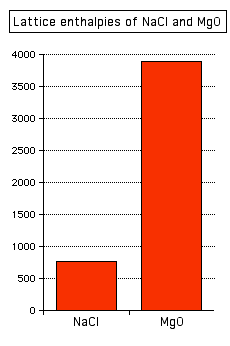 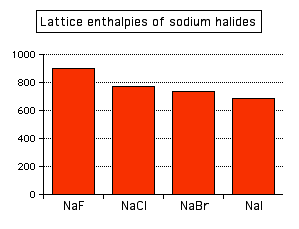 [Speaker Notes: NaCl has less charge than MgO
NaF NaCl NaBr Nal, Down the chart]
Born–Haber cycle
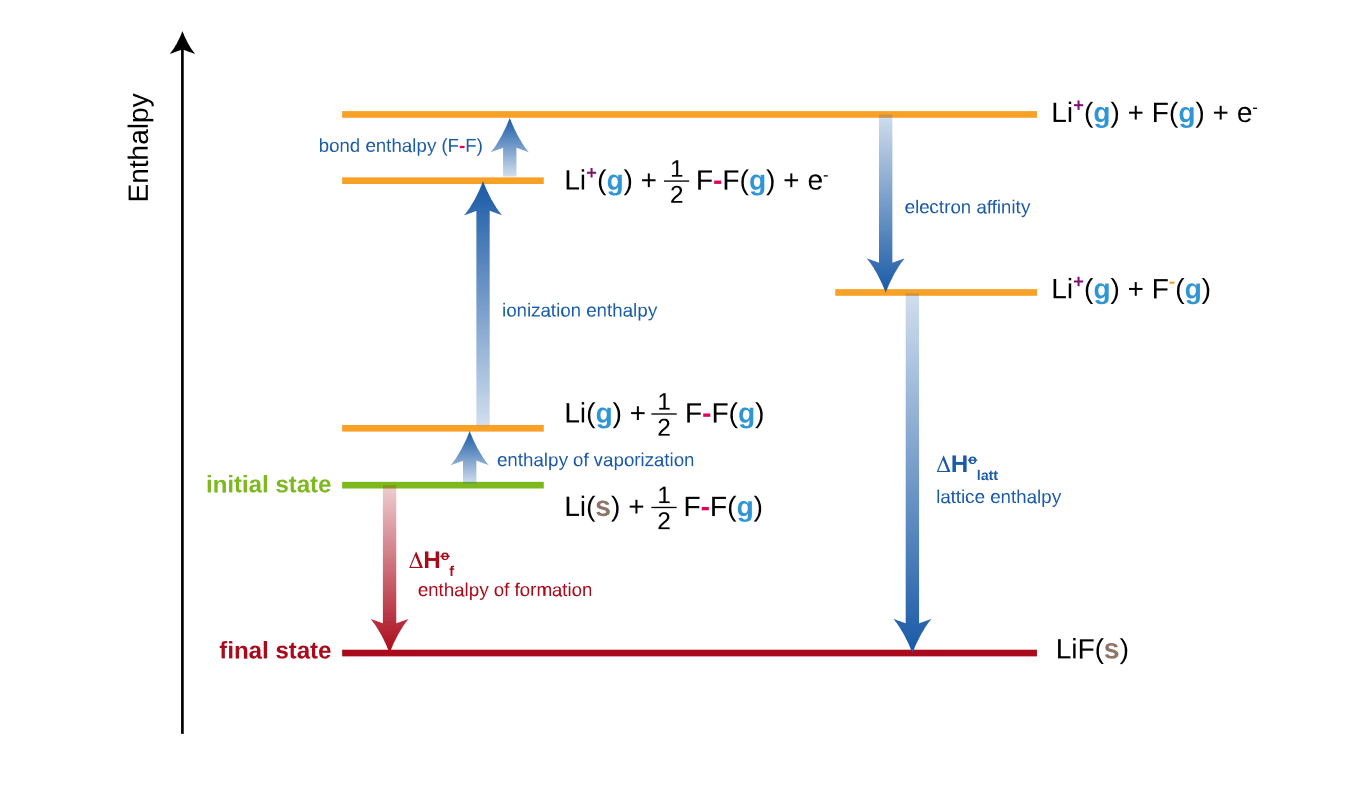 An approach that analyzes reaction energies

Used for calculating lattice enthalpy

Total enthalpy change = 0 

Lattice energy cannot be measured directly, instead we use the previous energies to calculate lattice energy
Question
Why does sodium chloride have a lower melting point than magnesium chloride?

1. Its positive ions are larger but have a smaller charge
2. Its positive ions are smaller and have a smaller charge

3. Its positive ions are smaller but have a larger charge
What is the formula for magnesium chloride?
MgCl
Mg2Cl2
With a big radius means it has a higher distance, less charge will bring q1q2 down and the total result is less bonding force, and lower melting point.
MgCl2
Questions
Aluminum has the lowest radius in all other metal elements listed in the question, oxygen has smaller radius than Cl. 
The charge increases as there are more ions in the molecule. 
So, smaller radius, higher charge, it will result in a higher lattice energy
Which one of the following has the largest lattice energy? LiF, NaF, CaF2, AlF3



Which one of the following has the largest lattice energy? LiCl, NaCl, CaCl2, Al2O3
AlF3
Al2O3
[Speaker Notes: More]
Arrange the following compounds in order of increasing lattice energy: NaF, CaO, CsI
CsI < NaF < CaO
 Calcium has a +2 ion and oxygen has –2 ion, while both NaF and CsI possess +1 and –1 charges. Since lattice energy is directly proportional to the charges, CaO would have the largest value. Sodium ion and fluoride ions are smaller than cesium and iodide ions. Since lattice energy is inversely proportional to the size of the ions, CsI would have the lowest value.
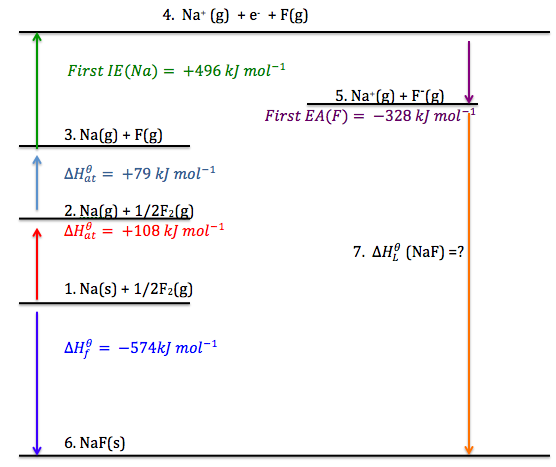 What is the lattice energy in this diagram?
∆Hf+ ∆Hat+ ∆at+First IE(Na)-First EA(F)
=-574+-108+-79+-496+328=-929kj/mol

∆H LE = -929kj/mol
Use the data provided below to calculate the lattice energy of RbCl. Is this value greater or less than the lattice energy of NaCl? Explain. 

Electron affinity of Cl = –349 kJ/mol 
1 st ionization energy of Rb = 403 kJ/mol 
Bond energy of Cl2 = 242 kJ/mol 
Sublimation energy of Rb= 86.5 kJ/mol 
ΔHf [RbCl (s)] = –430.5 kJ/mol 
Rb (s) + ½ Cl2 (g)  RbCl (s)
This equation can be written as the sum of the following: 
Rb (s)  Rb (g) 	sublimation 			ΔH1= +86.5 kJ/mol 
Rb (g)  Rb+ + e– 	1st ionization energy 	Δ H2= +403 kJ/mol
½ Cl2 (g)  Cl		bond energy of Cl2 		Δ H3= +121 kJ/mol 
Cl + e–  Cl– 		electron affinity of Cl 	Δ H4= –349 kJ/mol 
Rb+ + Cl– RbCl 	lattice energy 			Δ H5= ??? 

Rb (s) + ½ Cl2 (g) RbCl (s) 
Δ Hf = –430.5 kJ/mol 
Δ Hf = Δ H1 + Δ H2 + Δ H3 + Δ H4 + Δ H5 
Lattice energy = Δ H5 = Δ Hf – (Δ H1 + Δ H2 + Δ H3 + Δ H4) 
                          = –430.5 – (86.5 + 403 + 121 – 349)
			= –692 kJ 
This value would be expected to be smaller than NaCl. This is because Rb is a larger ion than Na and would be further apart from the anion. Lattice energy is inversely proportional to the distance between the ions.
Another quizhttp://ap.kmacgill.com/wp-content/uploads/2012/12/quiz_bonding_ch_08_a_with_answer_key.pdf
Additional practiceIonic Bonding: http://www.bbc.co.uk/bitesize/quiz/q70575375Lattice energy: http://www.proprofs.com/quiz-school/story.php?title=lattice-energy-born-harber-cycleAdditional reading lattice energy: http://www.chemguide.co.uk/physical/energetics/lattice.html